Small Bodies Node MPC Annex Update
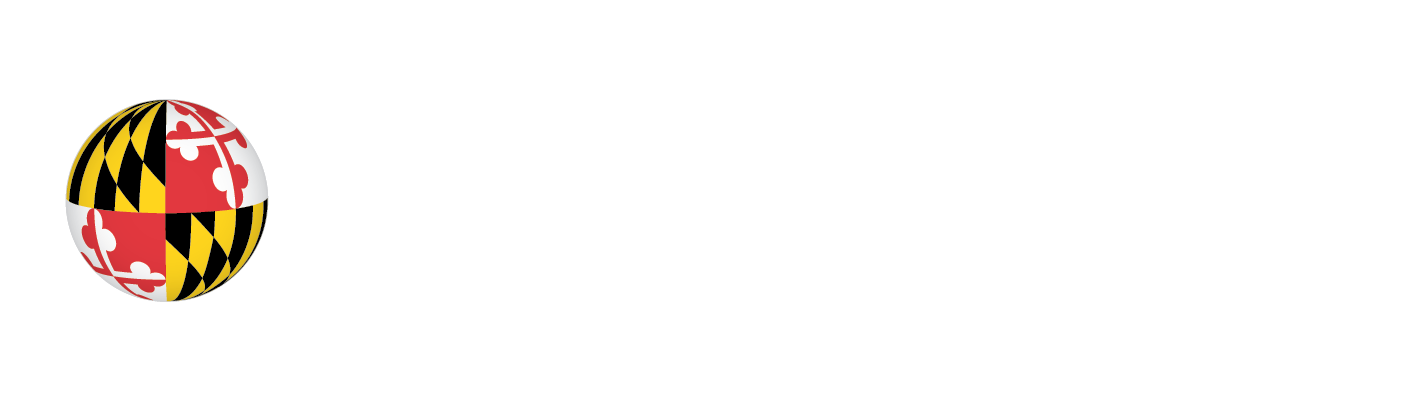 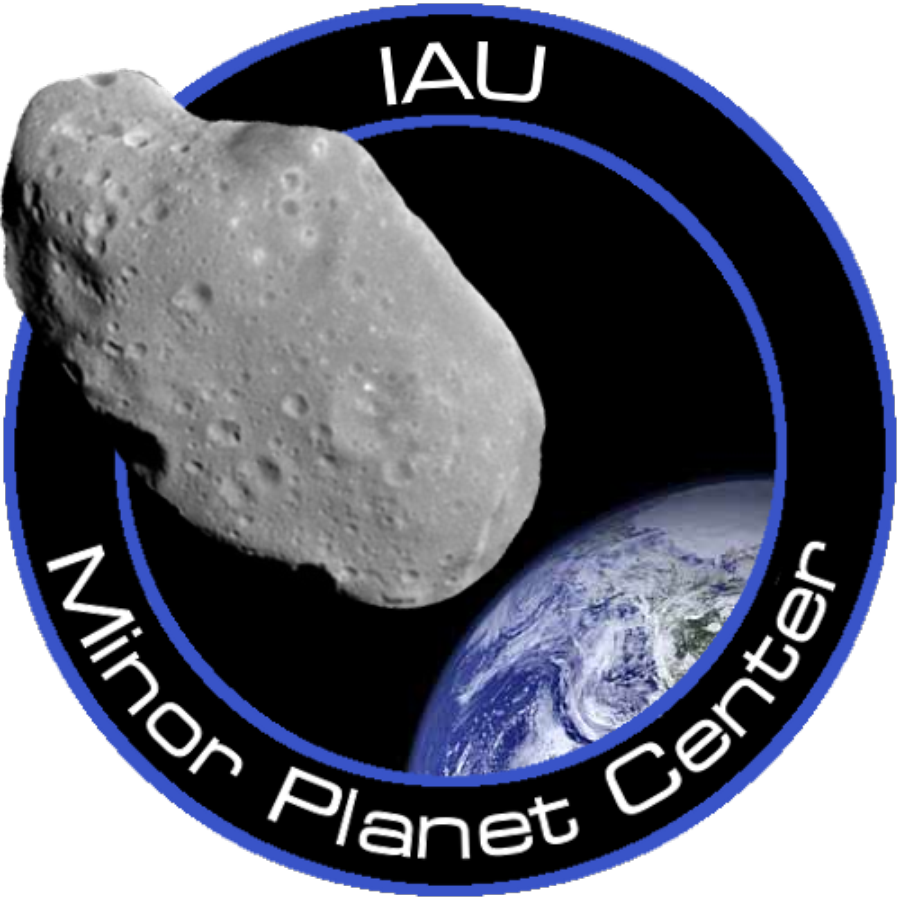 https://sbnmpc.astro.umd.edu/
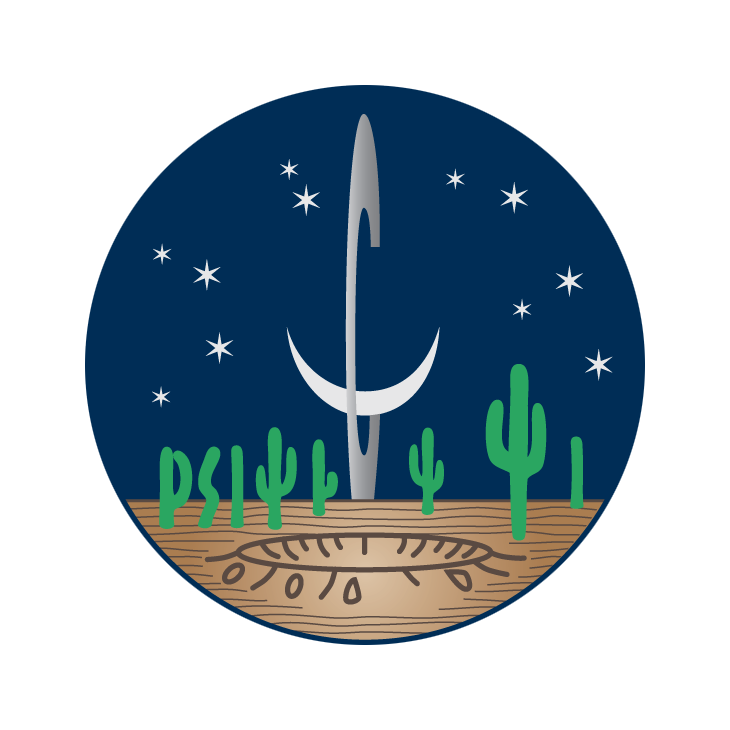 James (Gerbs) Bauer
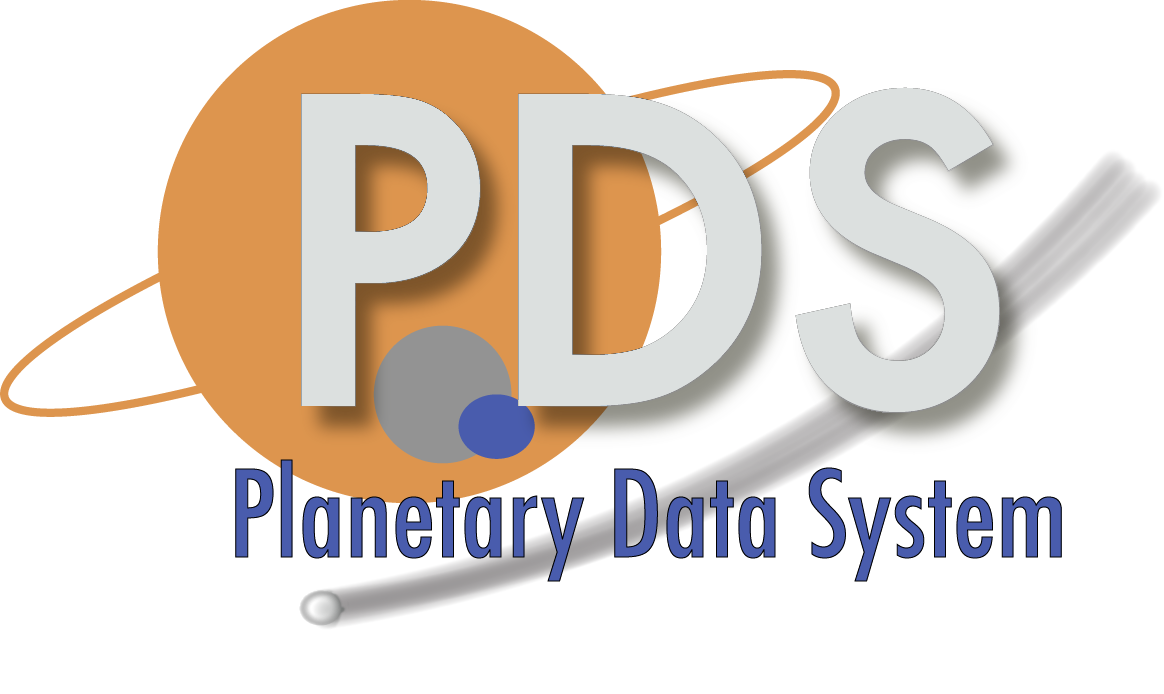 July 11, 2024
MPCDB cloud distribution is fully operational
It uses AWS and Aurora failover capabilities.

No client intervention needed. Elastic 2 Server on front-end, so stable ipn.

Responds within failover time requirements.

Clients are voluntarily moving over the next several weeks. Those that do not will need to re-subscribe from scratch through the cloud service.

MPCDB open query tool prototyped and being tested by MUG members.
New and Near-Term
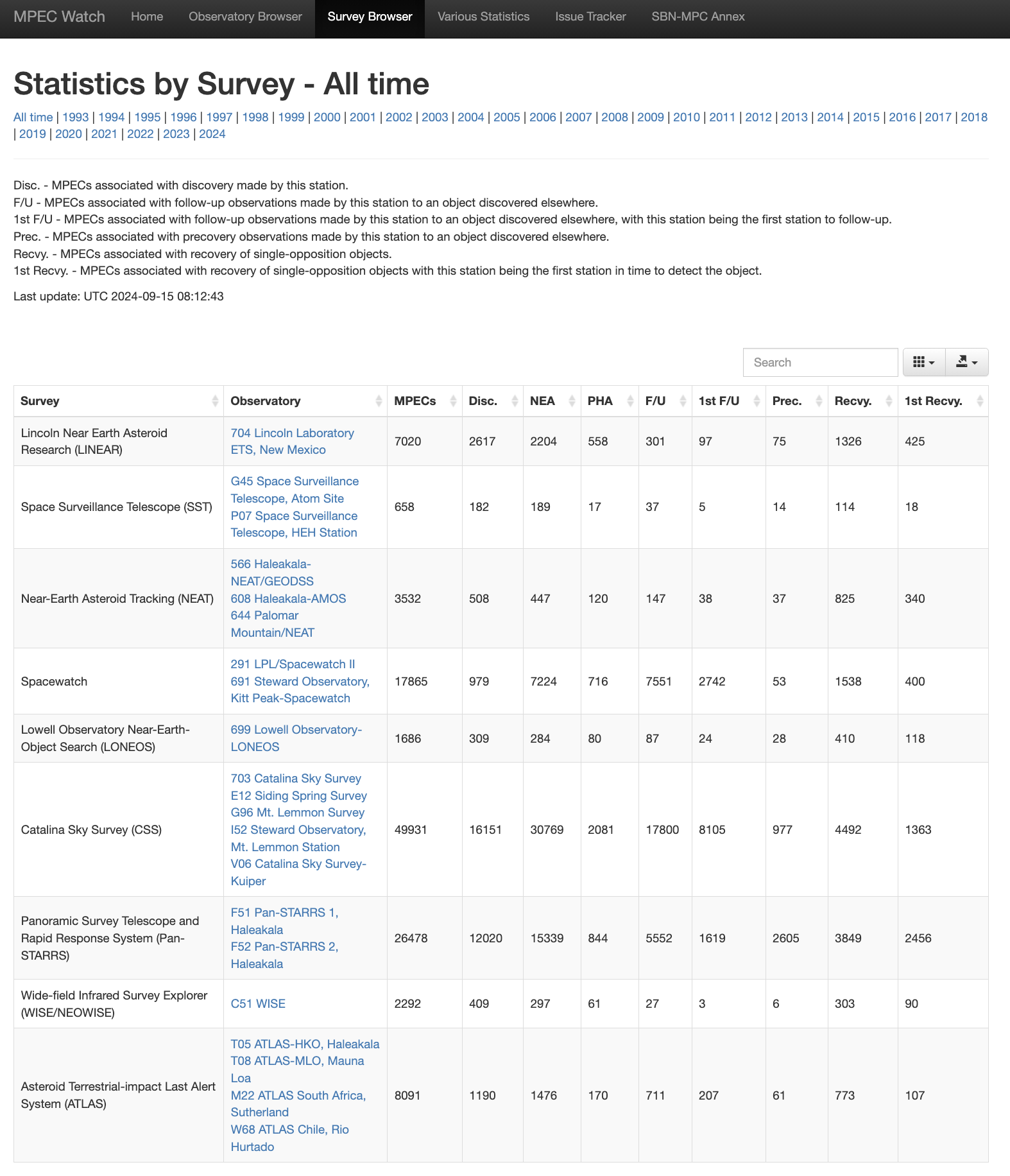 MPECWatch Survey Summary 

Several CATCH improvements in the works, including Fixed Target (e.g. background stars) Cone searches, Catalog Star labels, final implementation of CSS/SW cutout servers, and orbit display for objects and observed positions along orbit.
Comet Discovery and Observations Statistics Pages are also being updated.
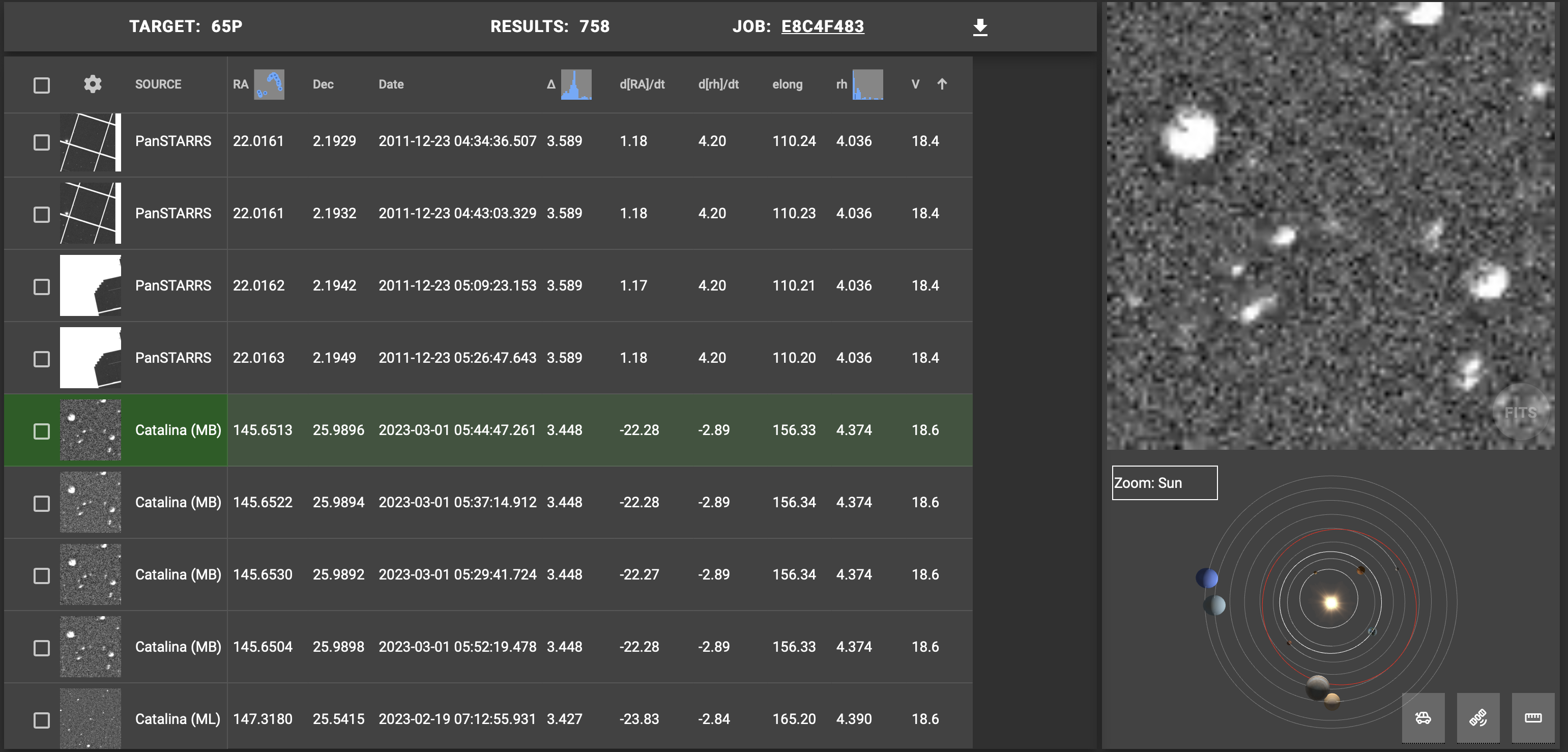